2017 Resident SurveyDurham County, North Carolina
Presented by




 February 2018
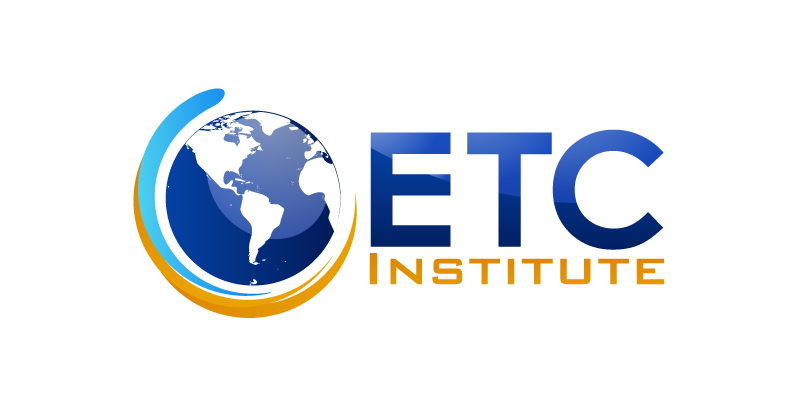 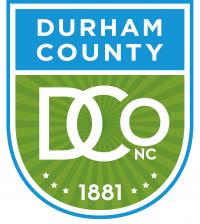 ETC Institute
A National Leader in Market Research for Local Governmental Organizations…helping Town and county governments gather and use survey data to enhance organizational performance for more than 30 years
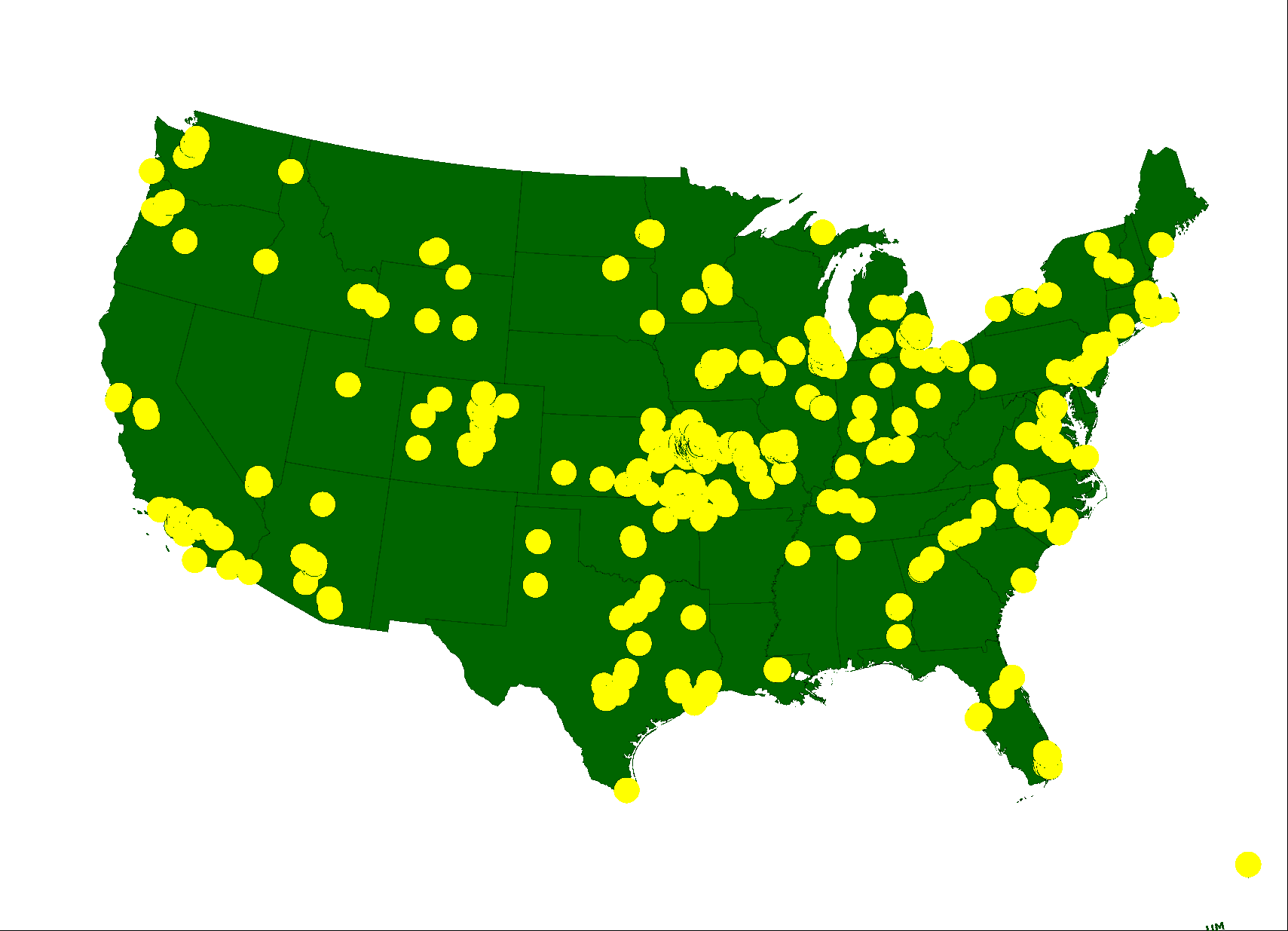 More than 2,150,000 Persons Surveyed Since 2007 
for more than 900 cities in 49 States
2
Agenda
Purpose and Methodology

Bottom Line Upfront

Major Findings
2
Summary

Questions
3
Purpose
To objectively assess citizen satisfaction with the delivery of County services

To help determine priorities for the community

To measure trends from previous surveys

To compare the County’s performance with other large communities across the U.S.
4
Methodology
Survey Description 
seven-page survey administered in December; included many of the same questions from previous surveys

Method of Administration  
by mail, online and phone to randomly selected households
each survey took approximately 15-20 minutes to complete

Sample size:
total of 609 completed surveys
406 surveys from City residents, 203 from unincorporated County residents
demographics of survey respondents accurately reflects the actual population of the County

Confidence level:  95% 

Margin of error:  +/- 4.0% overall
5
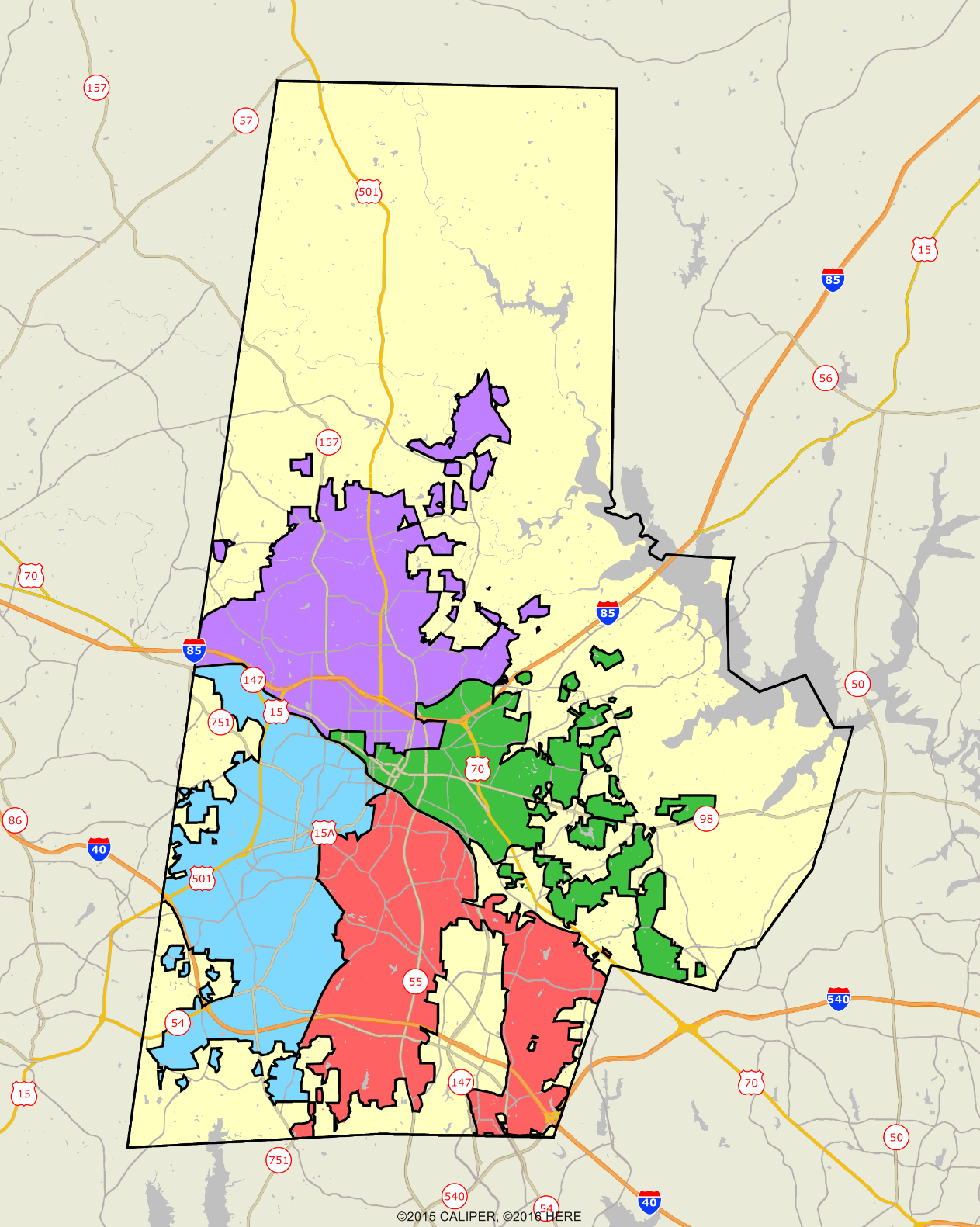 Durham County
2017 Resident Survey
PAC 2
PAC 3
PAC 1 & 
PAC 5
PAC 4
6
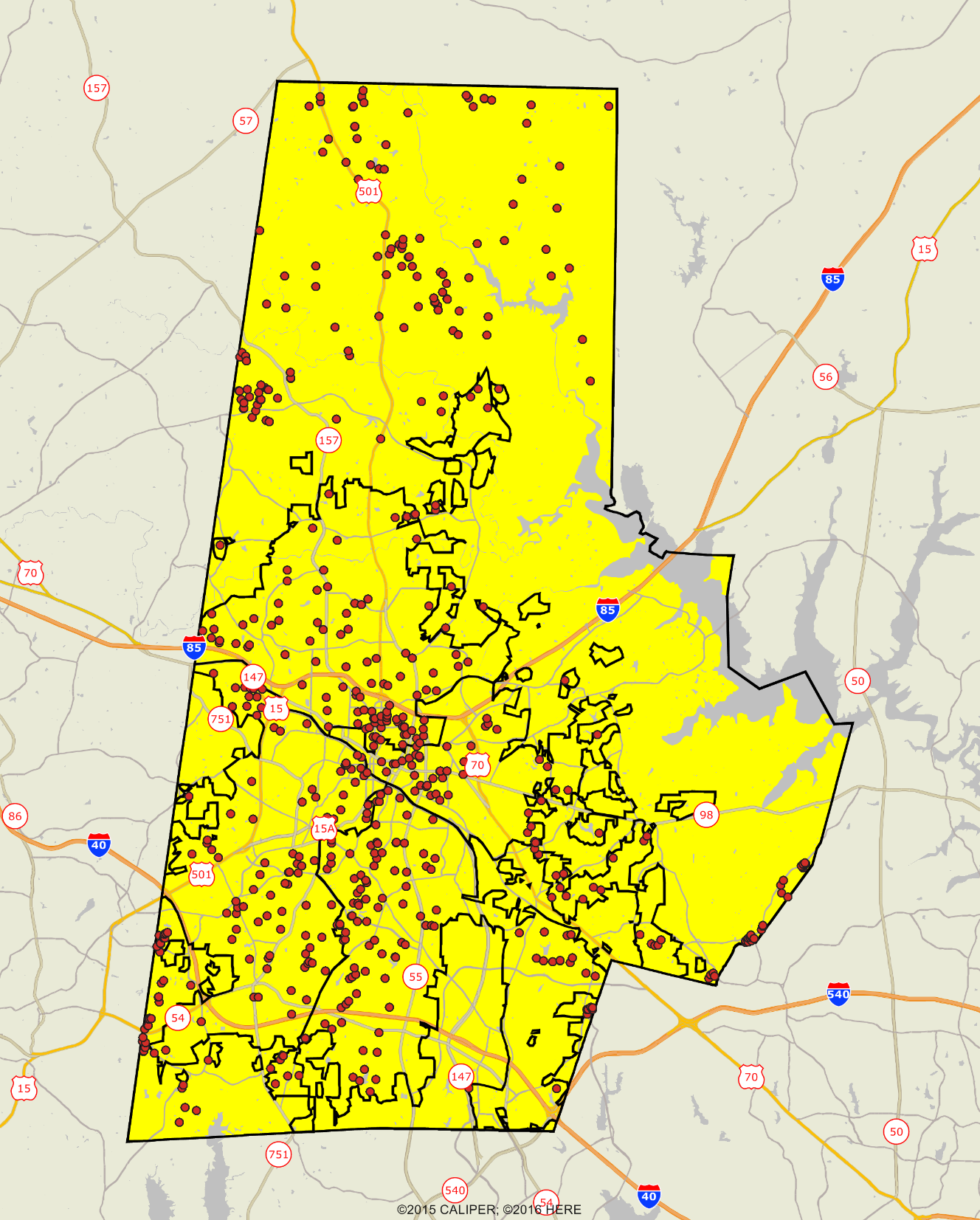 Location of Survey 
Respondents



Durham County
2017 Resident Survey
Good Representation throughout the County
7
Bottom Line Up Front
Residents Have a Positive Perception of the County
81% rated the County as an excellent or good place to live; only 9% rated it as below average or poor

76% are satisfied with the overall quality of life in their neighborhood; only 9% are dissatisfied

Durham County Rates Higher Than Other Large Communities in the Overall Quality of County Services 

The County rated 10% above the average for other large communities in the overall quality of services provided by the County

Durham County Rates Higher Than Other Large Communities in Providing Customer Service

The County rated 20% above the average for other large communities in the overall quality of customer service from County employees
8
Bottom Line Up Front
Overall community priorities for improvement over the next 2 years: 
Public Schools
Overall Maintenance of Streets
Police Protection
Ease of Travel within Durham

Overall County priorities for improvement over the next 2 years: 
Public Schools
Services of Durham County Dept. of Social Services
Public Health Services
Sheriff Protection
9
Major Finding #1
Residents Have a Positive Perception of the County
10
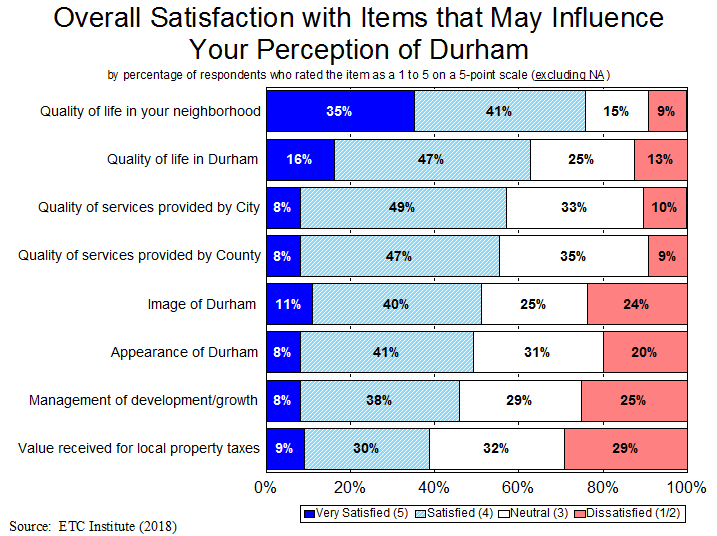 More Than a 6-1 Ratio of Residents Who Are Satisfied vs. Dissatisfied with the Overall Quality of Services Provided by the County (55% vs. 9%)
11
11
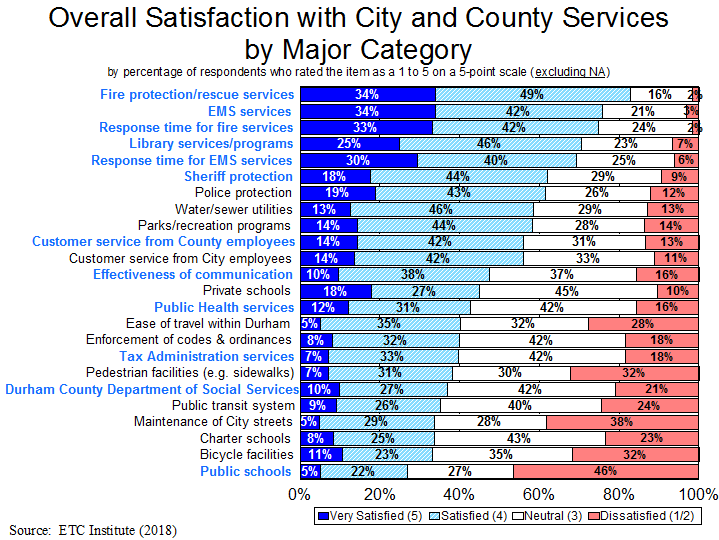 Most Services Get High Ratings.  Public Schools and Transportation-related Issues (Street Maintenance, Pedestrian & Bicycle Facilities) Are the Only Areas with Significant Levels of Dissatisfaction.
12
12
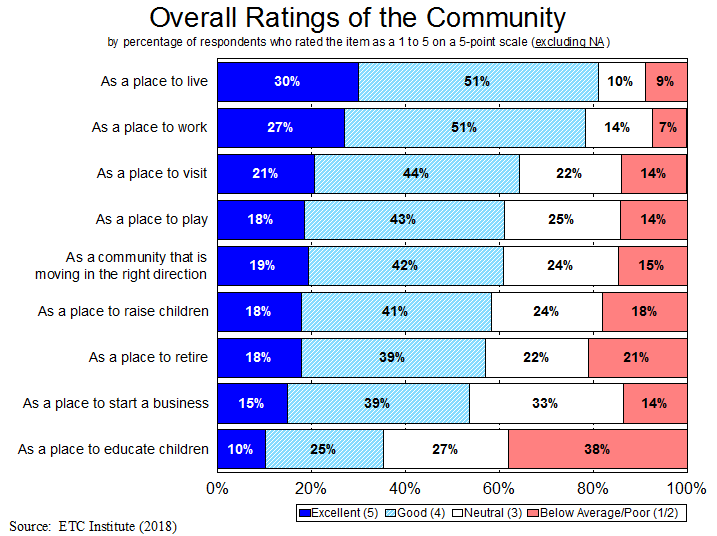 9-1 Ratio of Residents Who Feel the County Is an Excellent/Good Place to Live, Compared to Below Average/Poor (81% vs. 9%)
13
13
Major Finding #2
Residents in All Areas of the County Are Satisfied with the Overall Quality of County Services
14
Citizen Satisfaction
Mean rating on a 5-point scale
1.0-1.8 Very Dissatisfied
1.8-2.6 Dissatisfied
2.6-3.4 Neutral
3.4-4.2 Satisfied
4.2-5.0 Very Satisfied
No Response
ETC INSTITUTE
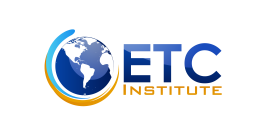 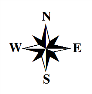 Satisfaction with Overall Quality of Services Provided by the County
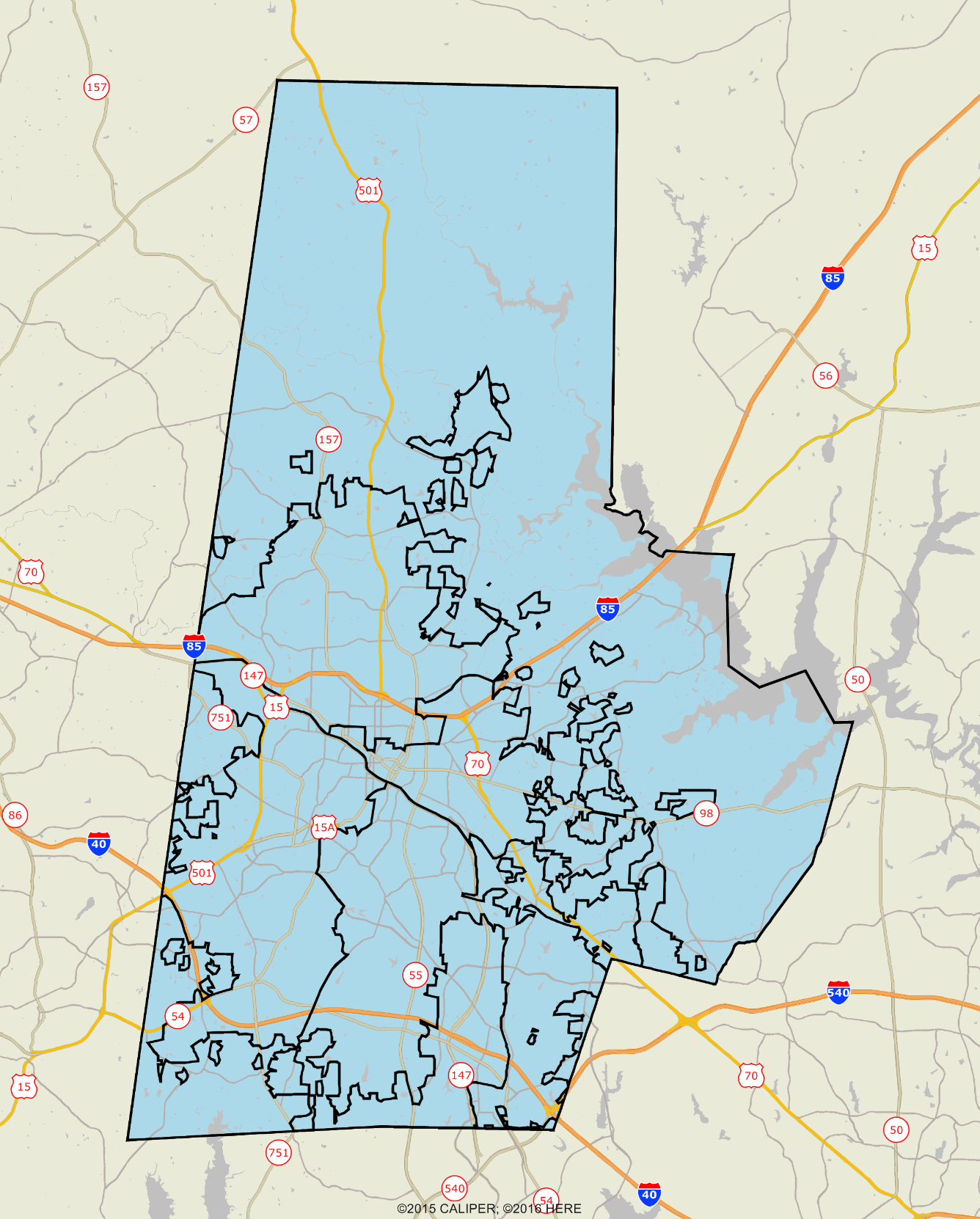 All areas are in BLUE, which indicates that residents in all parts of the County are satisfied
PAC 2
PAC 3
PAC 1 & 
PAC 5
PAC 4
15
Citizen Satisfaction
Mean rating on a 5-point scale
1.0-1.8 Poor
1.8-2.6 Below Average
2.6-3.4 Neutral
3.4-4.2 Good
4.2-5.0 Excellent
No Response
ETC INSTITUTE
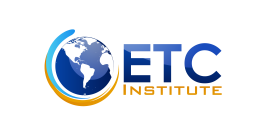 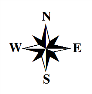 Rating Durham as a Place to Live
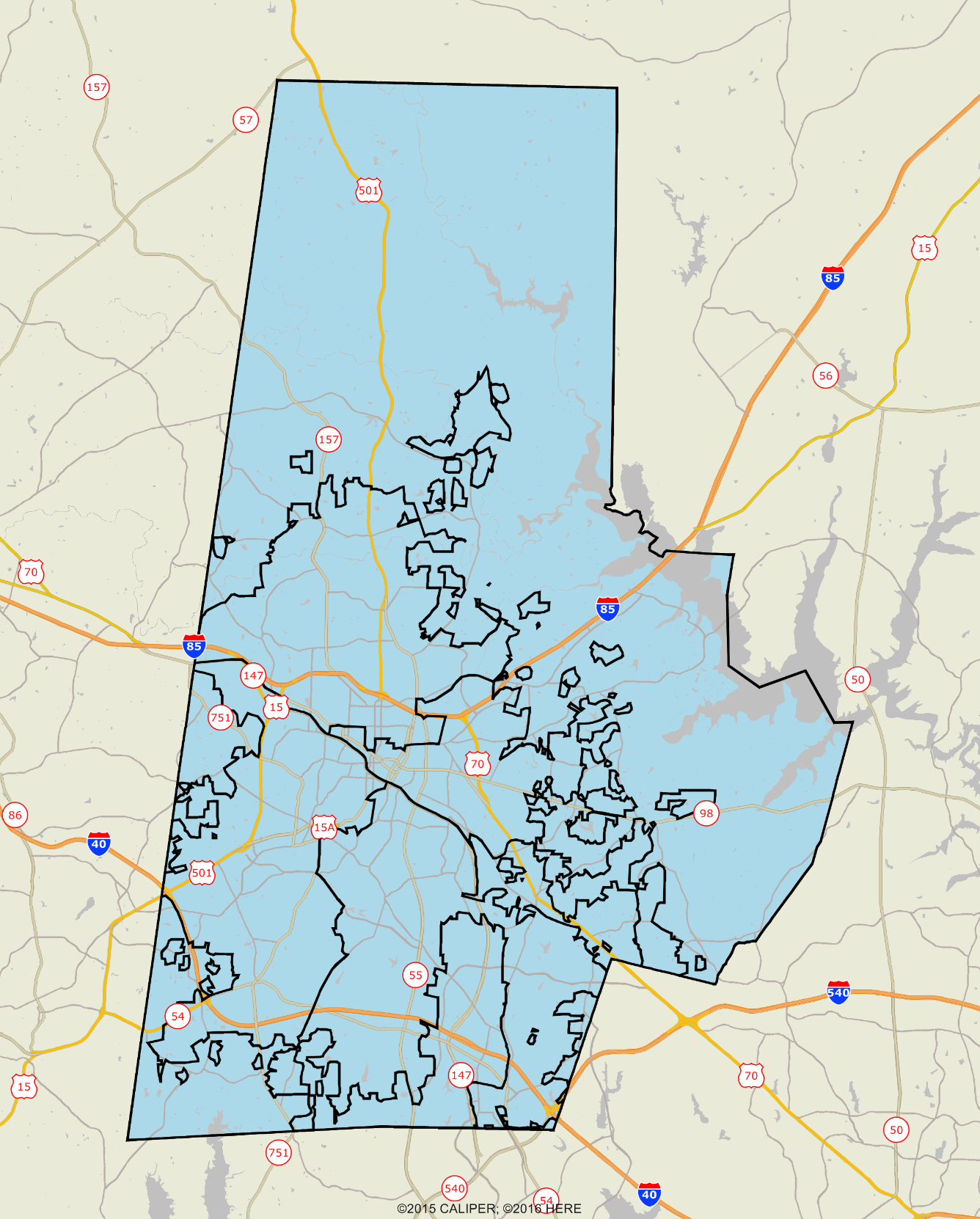 All areas are in BLUE, which indicates that residents in all parts of the County are satisfied
PAC 2
PAC 3
PAC 1 & 
PAC 5
PAC 4
16
Citizen Satisfaction
Mean rating on a 5-point scale
1.0-1.8 Poor
1.8-2.6 Below Average
2.6-3.4 Neutral
3.4-4.2 Good
4.2-5.0 Excellent
No Response
ETC INSTITUTE
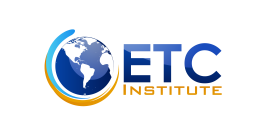 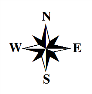 Rating Durham as a Community That Is Moving in the Right Direction
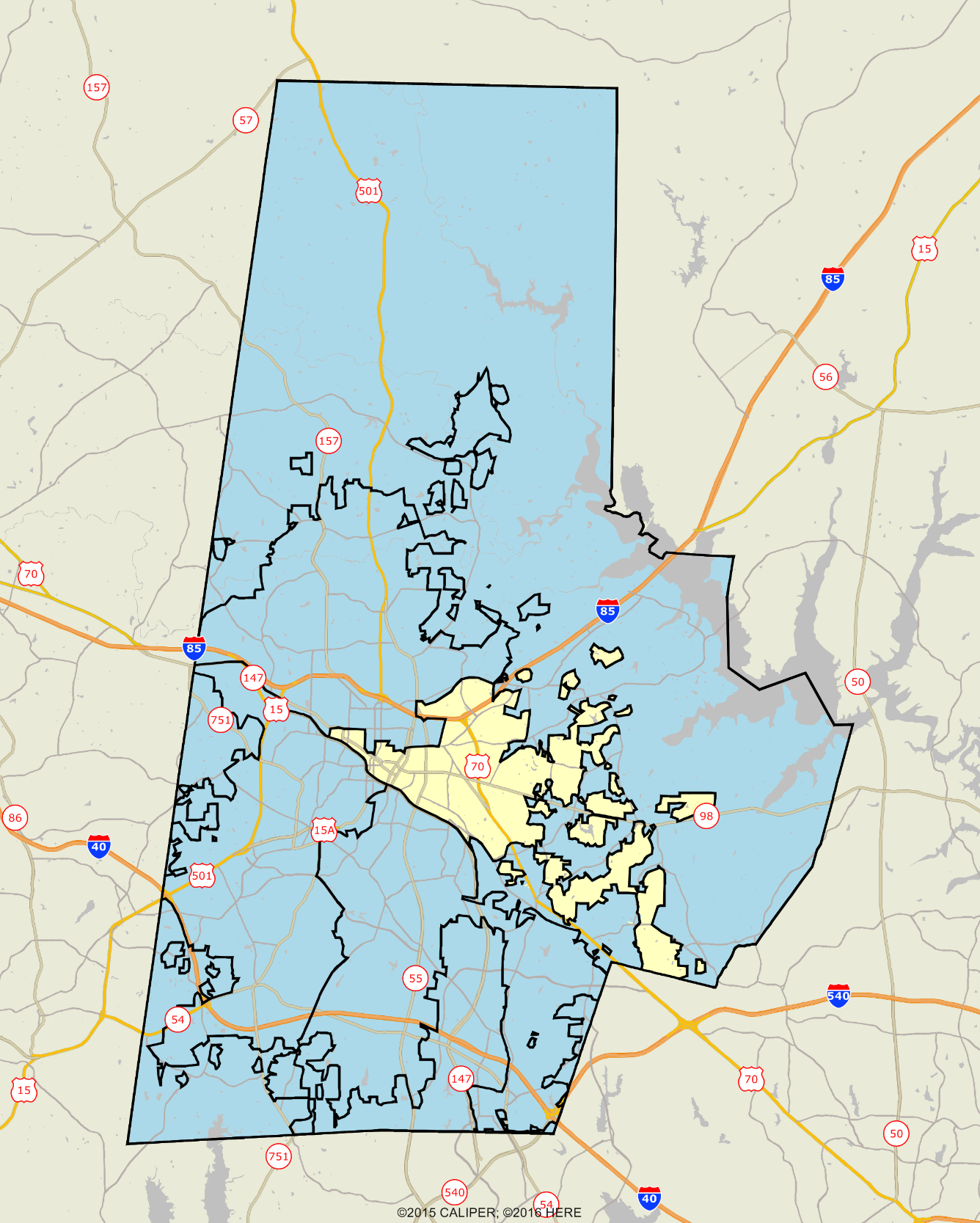 Most areas are in BLUE, which indicates that residents in most parts of the County are satisfied
PAC 2
PAC 3
PAC 1 & 
PAC 5
PAC 4
17
Citizen Satisfaction
Mean rating on a 5-point scale
1.0-1.8 Very Unsafe
1.8-2.6 Unsafe
2.6-3.4 Neutral
3.4-4.2 Safe
4.2-5.0 Very Safe
No Response
ETC INSTITUTE
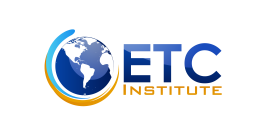 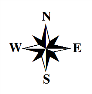 Feeling of Safety When Walking Alone in Your Neighborhood at Night
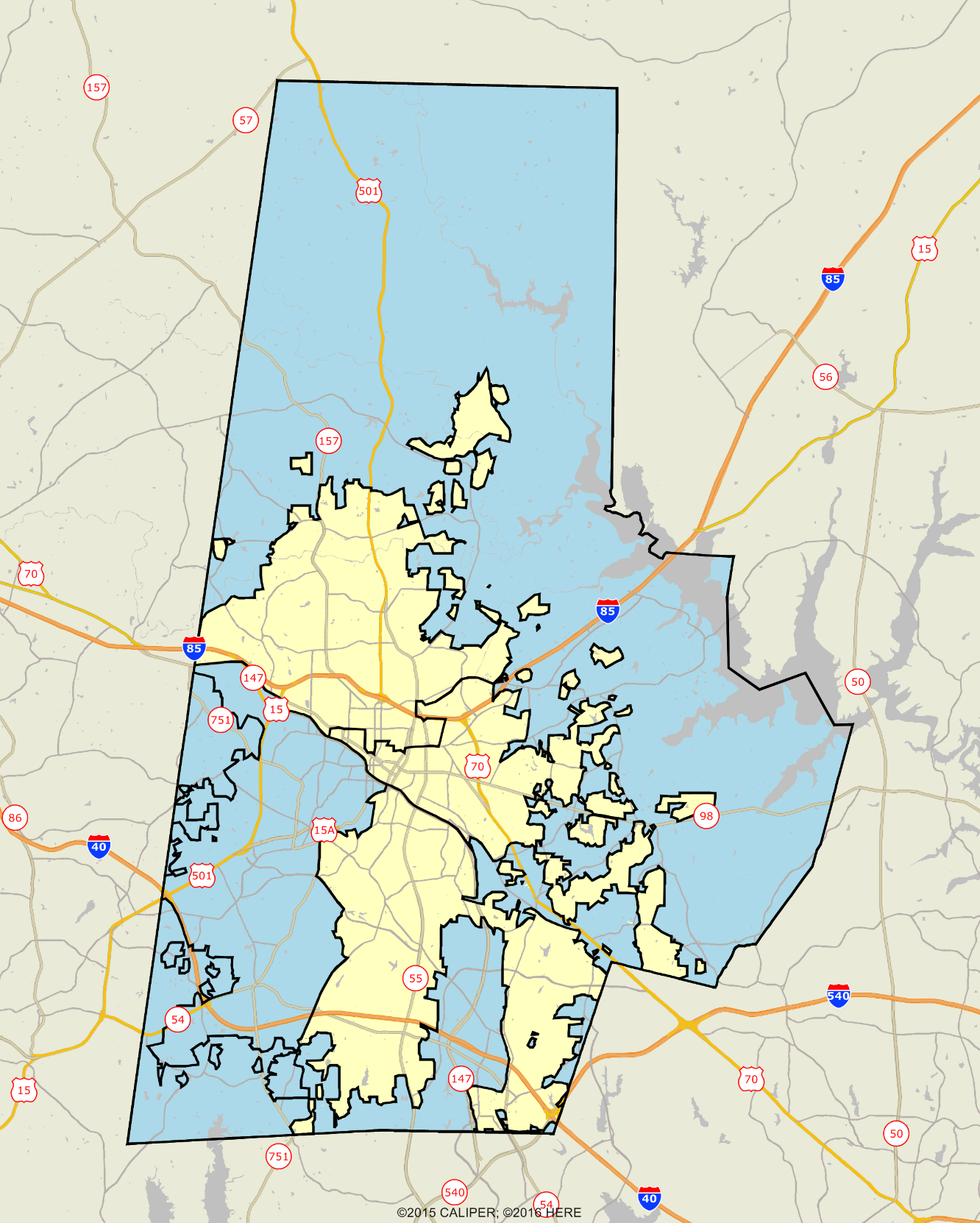 Overall, residents feel  more safe in unincorporated County than in the City
PAC 2
PAC 3
PAC 1 & 
PAC 5
PAC 4
18
Citizen Satisfaction
Mean rating on a 5-point scale
1.0-1.8 Very Dissatisfied
1.8-2.6 Dissatisfied
2.6-3.4 Neutral
3.4-4.2 Satisfied
4.2-5.0 Very Satisfied
No Response
ETC INSTITUTE
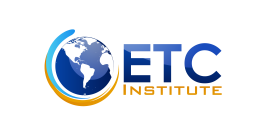 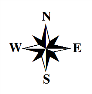 Satisfaction with Overall Quality of Sheriff Protection
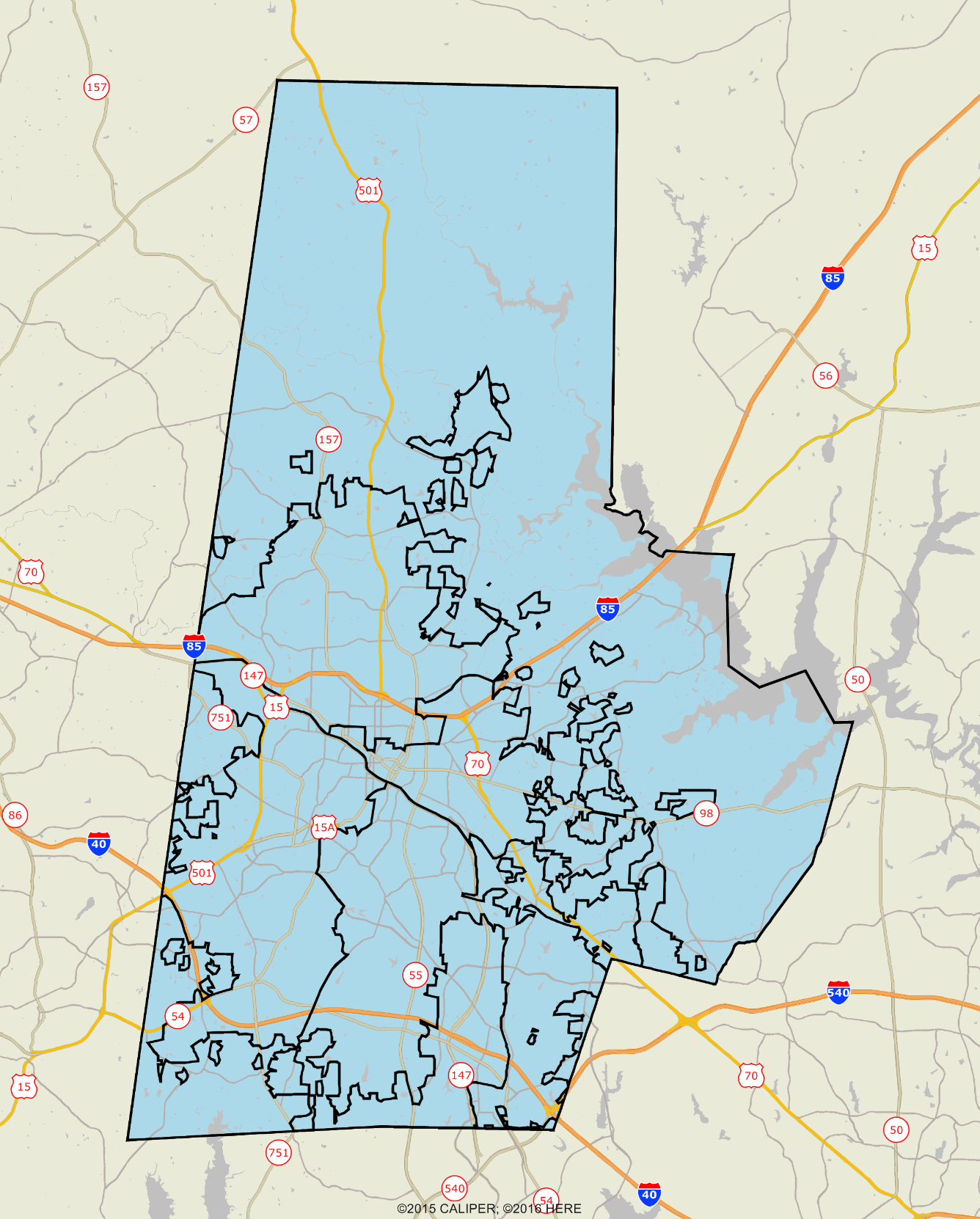 All areas are in BLUE, which indicates that residents in all parts of the County are satisfied
PAC 2
PAC 3
PAC 1 & 
PAC 5
PAC 4
19
Citizen Satisfaction
Mean rating on a 5-point scale
1.0-1.8 Very Dissatisfied
1.8-2.6 Dissatisfied
2.6-3.4 Neutral
3.4-4.2 Satisfied
4.2-5.0 Very Satisfied
No Response
ETC INSTITUTE
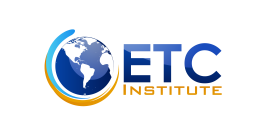 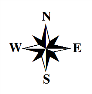 Satisfaction with Response Time for Fire Services
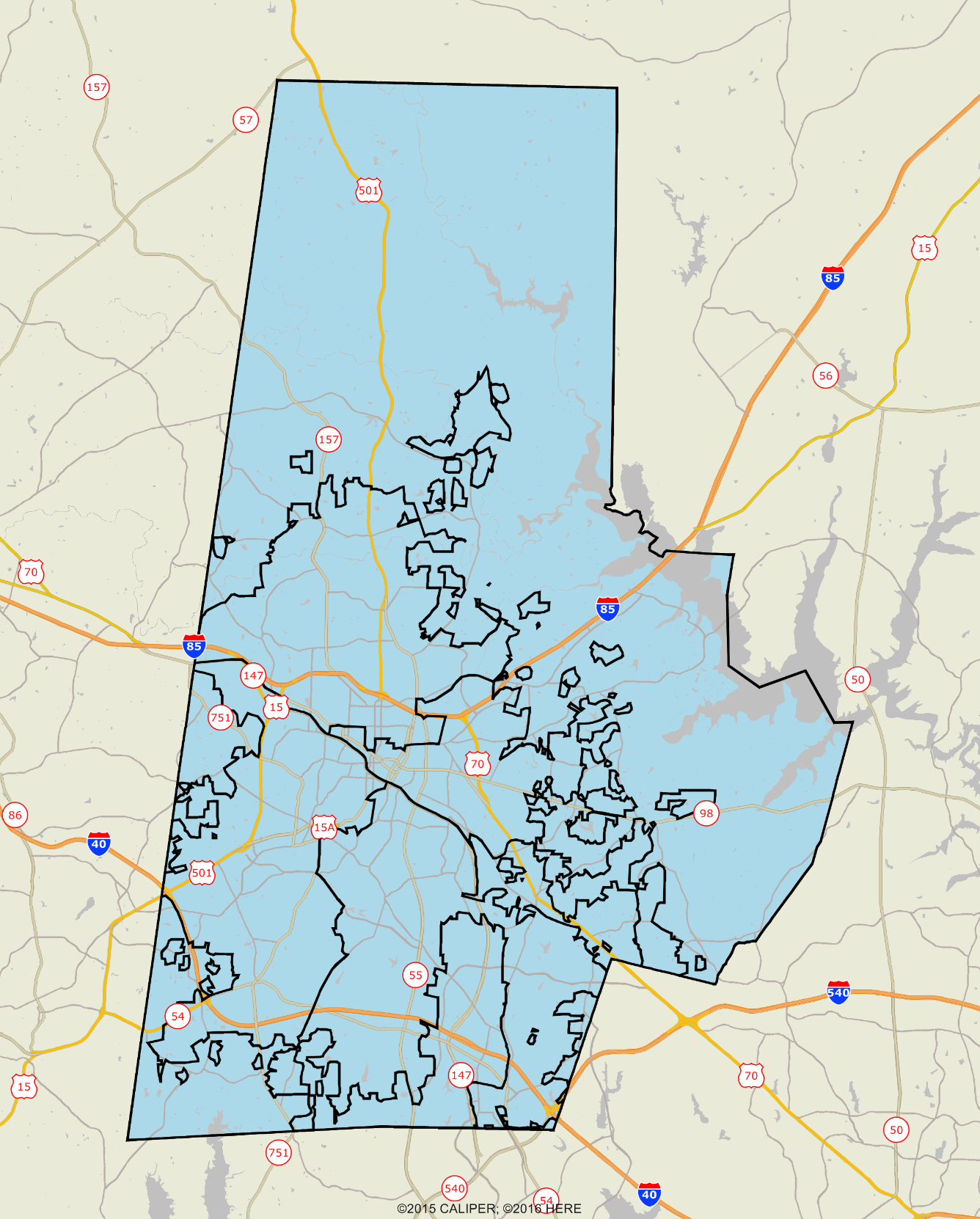 All areas are in BLUE, which indicates that residents in all parts of the County are satisfied
PAC 2
PAC 3
PAC 1 & 
PAC 5
PAC 4
20
Citizen Satisfaction
Mean rating on a 5-point scale
1.0-1.8 Very Dissatisfied
1.8-2.6 Dissatisfied
2.6-3.4 Neutral
3.4-4.2 Satisfied
4.2-5.0 Very Satisfied
No Response
ETC INSTITUTE
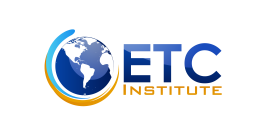 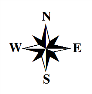 Satisfaction with Response Time for EMS Services
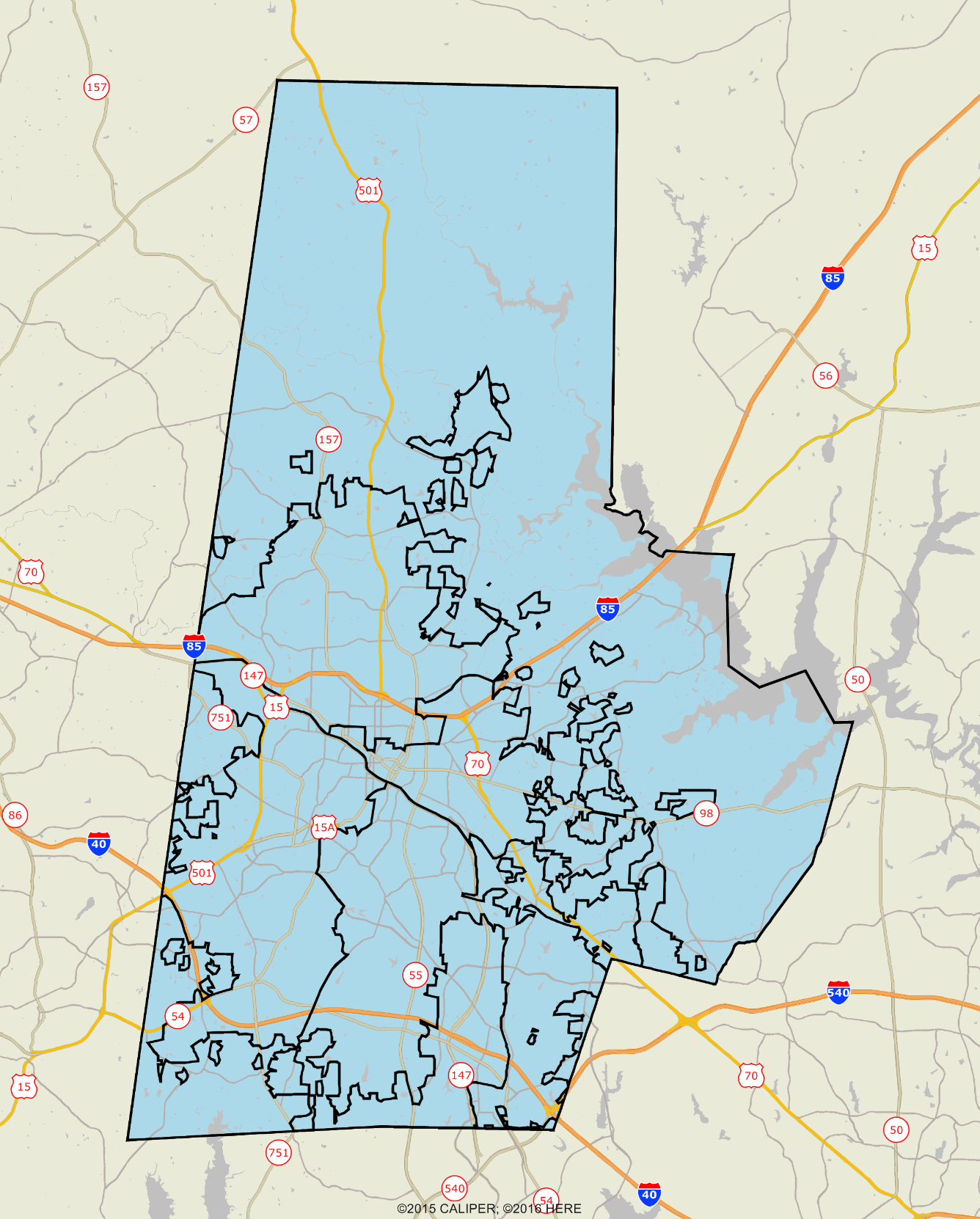 All areas are in BLUE, which indicates that residents in all parts of the County are satisfied
PAC 2
PAC 3
PAC 1 & 
PAC 5
PAC 4
21
Major Finding #3
Satisfaction Ratings for Durham County Are Generally Higher Than Other Large Communities
22
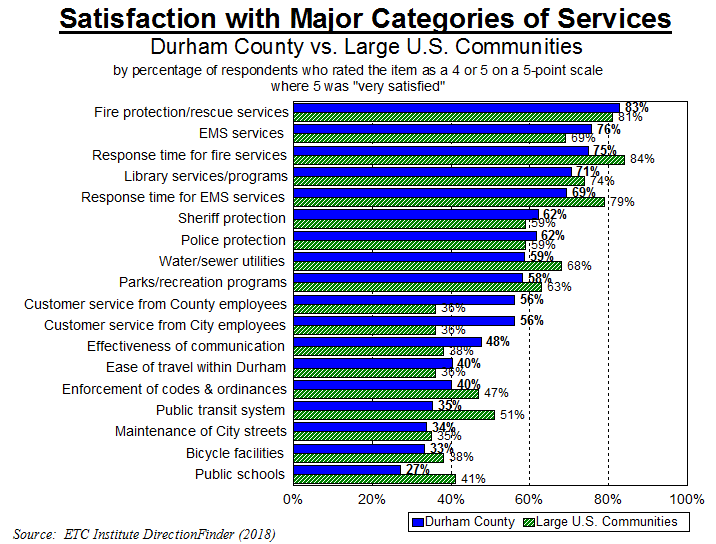 23
Significantly Higher:                Significantly Lower:
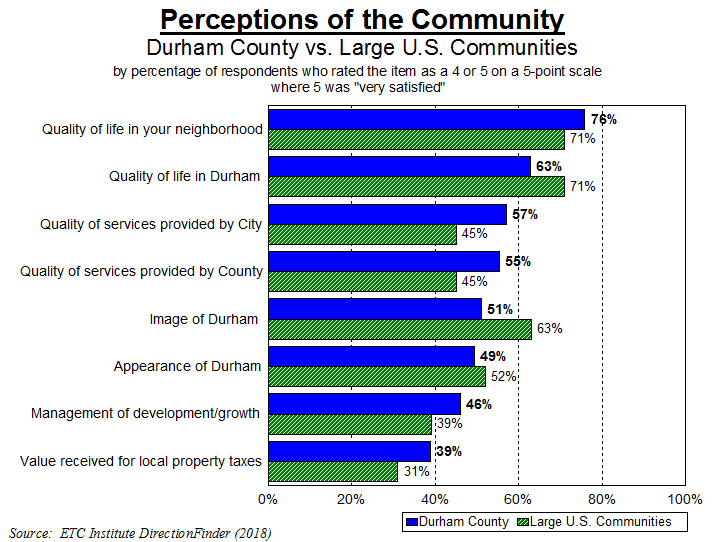 24
Significantly Higher:                Significantly Lower:
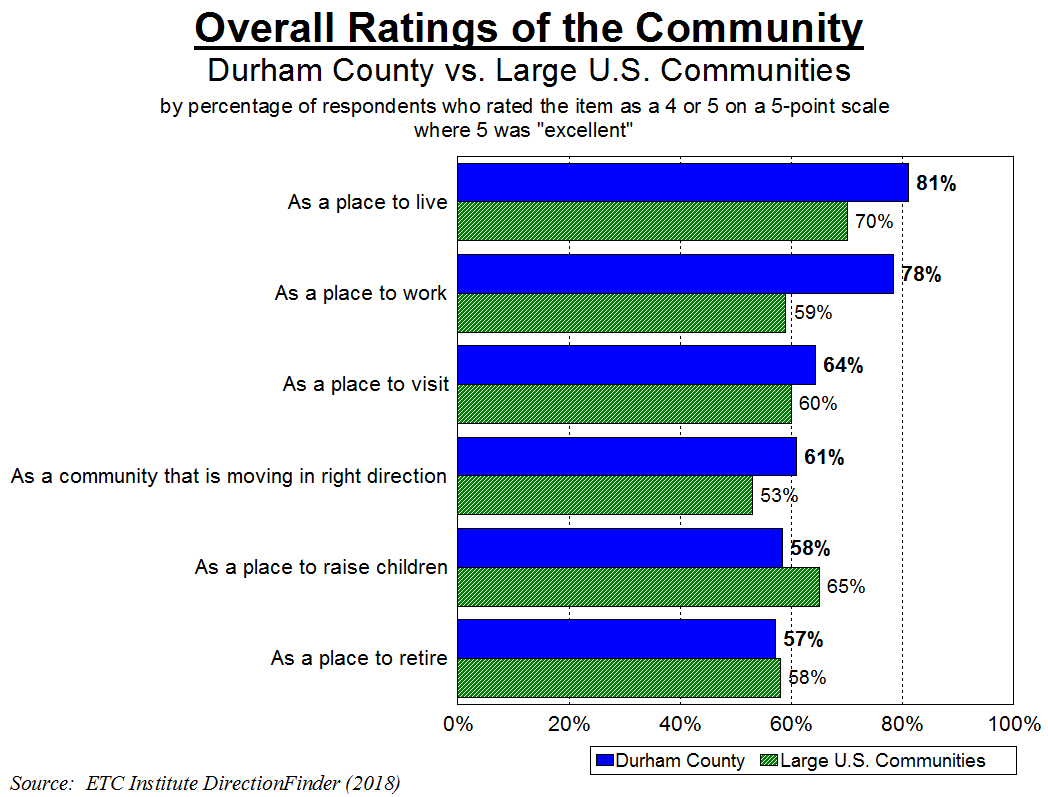 25
Significantly Higher:                Significantly Lower:
Major Finding #4
Trend Analysis
26
Trends Analysis
2016 to 2017
Notable Increases in Satisfaction Since 2016

Yard waste collection services
Neighborhood has convenient outdoor places to run, walk, bike & exercise
Value received for local property taxes
County efforts to keep residents informed

Notable Decreases in Satisfaction Since 2016

Resolution to issue/concern
Accuracy of information given
Durham as a place to educate children
Encouraging community involvement in education-related decision making
Ease of travel within Durham
27
Major Finding #5
Top Priorities for Investment
28
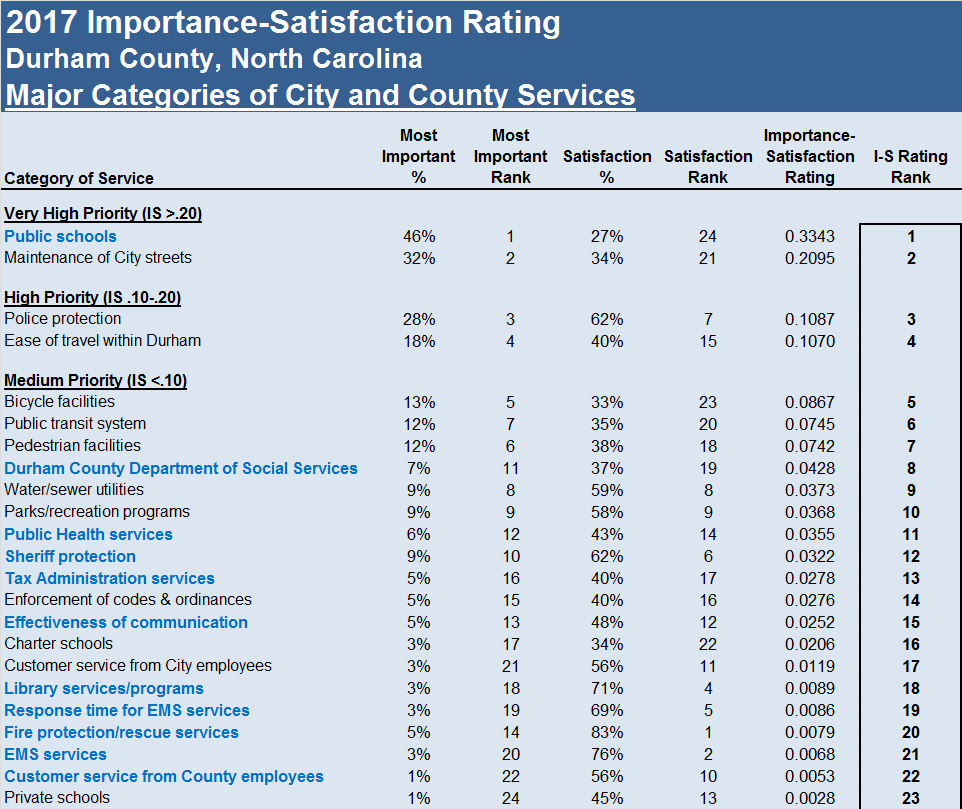 29
Overall Community Priorities:
29
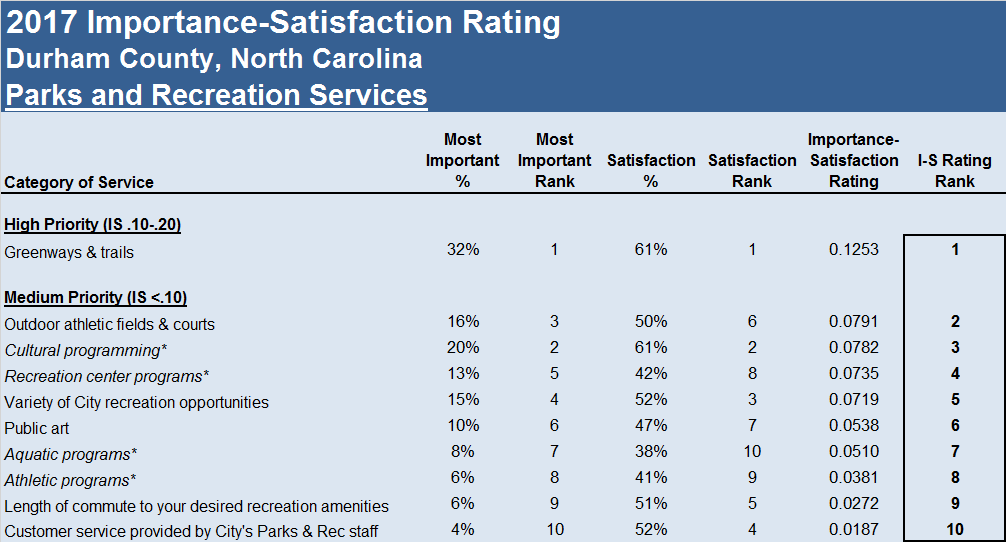 30
Parks and Recreation Priorities:
30
Other Findings
31
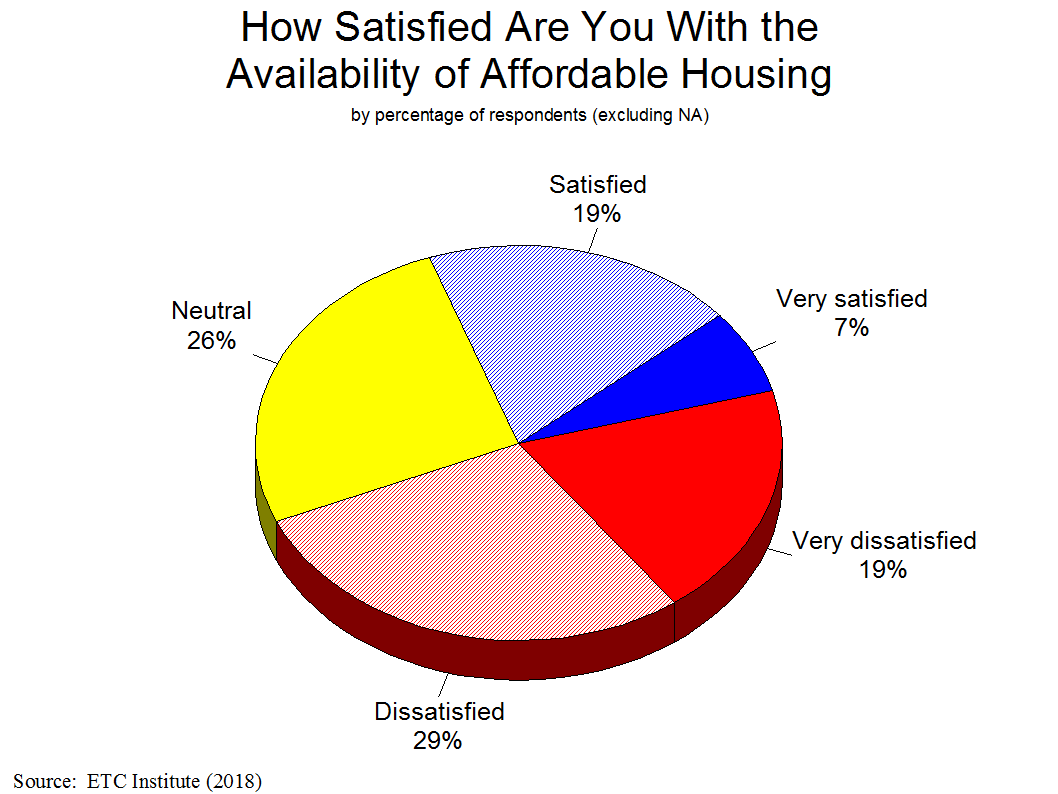 32
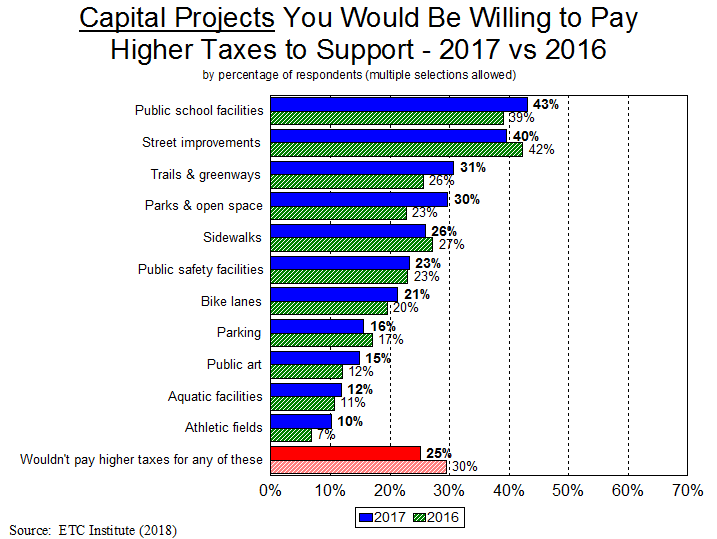 33
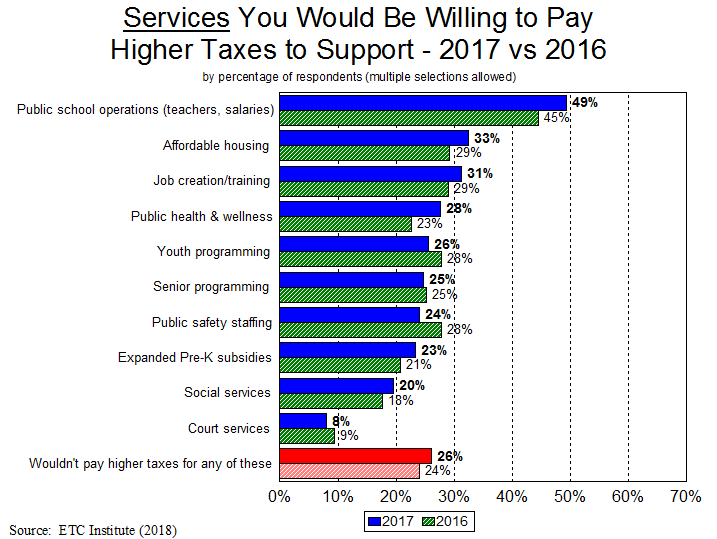 34
Summary
Residents Have a Positive Perception of the County
81% rated the County as an excellent or good place to live; only 9% rated it as below average or poor

76% are satisfied with the overall quality of life in their neighborhood; only 9% are dissatisfied

Durham County Rates Higher Than Other Large Communities in the Overall Quality of County Services 

The County rated 10% above the average for other large communities in the overall quality of services provided by the County

Durham County Rates Higher Than Other Large Communities in Providing Customer Service

The County rated 20% above the average for other large communities in the overall quality of customer service from County employees
35
Summary
Overall community priorities for improvement over the next 2 years: 
Public Schools
Overall Maintenance of Streets
Police Protection
Ease of Travel within Durham

Overall County priorities for improvement over the next 2 years: 
Public Schools
Services of Durham County Dept. of Social Services
Public Health Services
Sheriff Protection
36
Questions?

THANK YOU!!
37